Questionmark
Fallstudie CSIL09
IT Lernende, KFDX 13
17.10.2012
Agenda
Ablauf der IT Lehre
Konzept
HTML Prototyp
Umsetzung Prototyp
Vorstellung Prototyp
Umsetzung Schlussprodukt
CORBA-Tester / IFMS
Demonstration
The Journey of a Question
Q/A
IT Lernende, KFDX 13
17.10.2012
[Speaker Notes: Moderation: Dinh Si Truong
Vorstellung der Teilnehmer: Dinh Si Truong stellt am Anfang alle vor, bei Übergabe wird der Name noch einmal genannt
Ablauf der IT Lehre: Mike Wong & Florije Fetahi
Fallstudien:]
Ablauf der IT Lehre:
Beruflicher Teil
IT Lernende, KFDX 13
17.10.2012
Ablauf der IT Lehre: Beruflicher Teil
Berufsschule
Allgemeinbildender Unterricht
Berufsmaturitätsschule
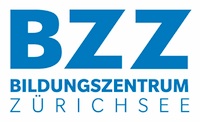 Informatik- / Bankfachmodule
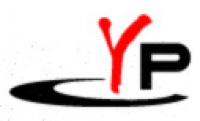 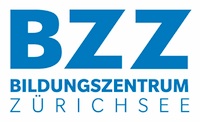 Santis
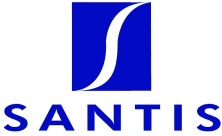 Betrieb
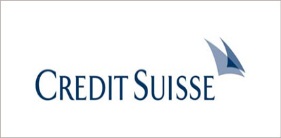 IT Lernende, KFDX 13
17.10.2012
Ablauf der IT Lehre: Übersicht
Basisausbildung
1. EinsatzPL/I auf Mainframe
2. EinsatzJava
3. EinsatzWahl: PL/I oder Java
IT Lernende, KFDX 13
17.10.2012
Ablauf der IT Lehre: Informatik in der Santis Training
Websiten erstellen (XHTML, CSS, JavaScript)
Jackson Structured Programming
PL/I, DB2, JCL
Fallstudien
Java
Grundlagen (OO, Sun Java Certified Programmer)
Swing GUIs
Algorithmik, Rekursion, Reflection, Multithreading…
J2EE (EJB), JSP, CORBA
IT Lernende, KFDX 13
17.10.2012
[Speaker Notes: Von Herbst 2009 – Frühling 2010
Kommunikation & Umgang im Team
Microsoft Office
First Level Support
Aufbau einer Website (XHTML & CSS)
Interaktive Website mit Javascript
PL/I Grundlagen
PL/I Embedded SQL
Standardkomponenten
Job Control Language (JCL)
Mainframe Workbench
Fallstudien
JSP => Jackson & Java Server Pages]
Ablauf der IT Lehre: Praxiseinsätze
3 einjährige Einsätze
Verschiedene CS-Bereiche
Zahlungsverkehr
Wertschriften
Domainarchitektur
…
Verschiedene Standorte
CS Tower
UH
Horgen
Zollstrasse
IT Lernende, KFDX 13
17.10.2012
Ablauf der IT Lehre:
Schulischer Teil
IT Lernende, KFDX 13
17.10.2012
Ablauf der IT Lehre: Schulischer Teil
Berufsschule
Allgemeinbildender Unterricht
Berufsmaturitätsschule
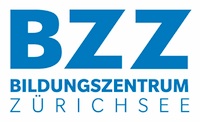 Informatik- / Bankfachmodule
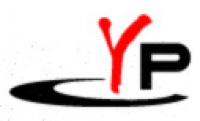 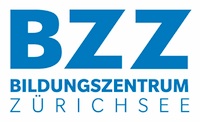 Santis
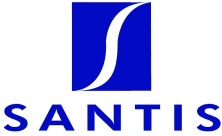 Betrieb
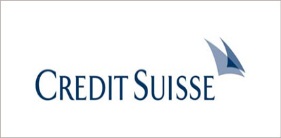 IT Lernende, KFDX 13
17.10.2012
[Speaker Notes: 3 Bereiche
M-Profil = Kaufmännisches Profil
Kaufmännischer Abschluss mit Informatik Diplom]
Ablauf der IT Lehre: Berufsmaturitätsschule (BMS)
IT Lernende, KFDX 13
17.10.2012
Ablauf der IT Lehre: Allgemeinbildung (ABU)
IT Lernende, KFDX 13
17.10.2012
Ablauf der IT Lehre: Informatikmodule
1. Lehrjahr- Strukturiertes Programmieren (PL/I)
- Datenmodelle
- Spannung und Strom
2. Lehrjahr
- Betriebssysteme (Windows & Linux)- Objektorientiertes Programmieren & GUI (Java)
- Webapplikationen mit Datenbank (PHP & MySQL)
3. Lehrjahr- Chemie & Physik
- Projektabwicklung, Server, Skripte
4. Lehrjahr
- Projekt- & Planungsmodule
IT Lernende, KFDX 13
17.10.2012
Ablauf der IT Lehre: Ausbildung Bankwesen
Extern bei CYP
5 Kurstage
Vorprüfungen
Nachprüfung
Abschlussprüfung mit Zertifikat
Themen
Börsenhandel, Immobilien, Kredite, Was macht die Bank etc.
IT Lernende, KFDX 13
17.10.2012
Die 3 Fallstudien
IT Lernende, KFDX 13
17.10.2012
Fallstudie 1: Konzept
IT Lernende, KFDX 13
17.10.2012
Fallstudie 1: Konzept
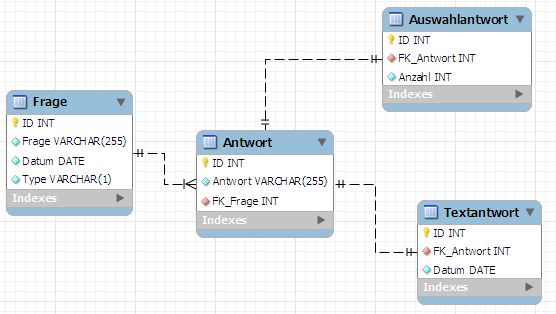 5 Tage
Erarbeiten der Grundidee
GUI Layout entwickelt
Verschiedene Techniken eingesetzt
UseCase Diagramm
Datenbankmodell (ERD)
HTML-Prototyp
IT Lernende, KFDX 13
17.10.2012
[Speaker Notes: HTML Prototyp ohne Funktionalität]
HTML-Prototyp: Startscreen
IT Lernende, KFDX 13
17.10.2012
HTML-Prototyp: Textfrage beantworten
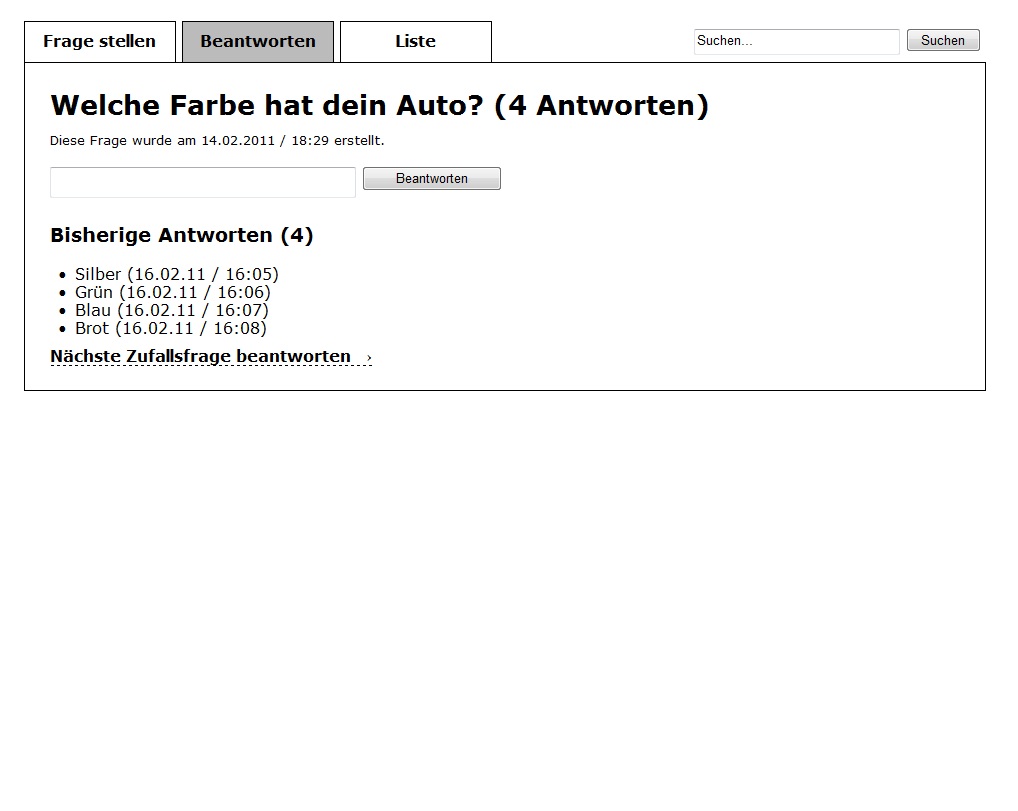 IT Lernende, KFDX 13
17.10.2012
HTML-Prototyp: Umfrage beantworten
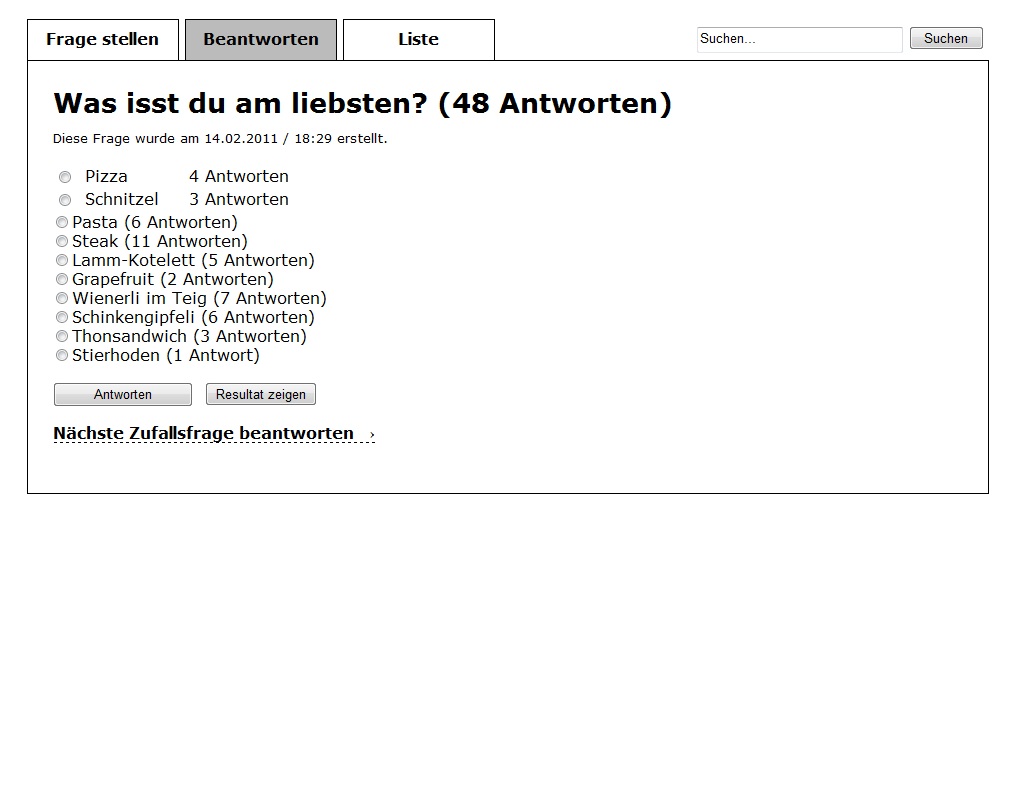 IT Lernende, KFDX 13
17.10.2012
HTML-Prototyp: Liste / Suche
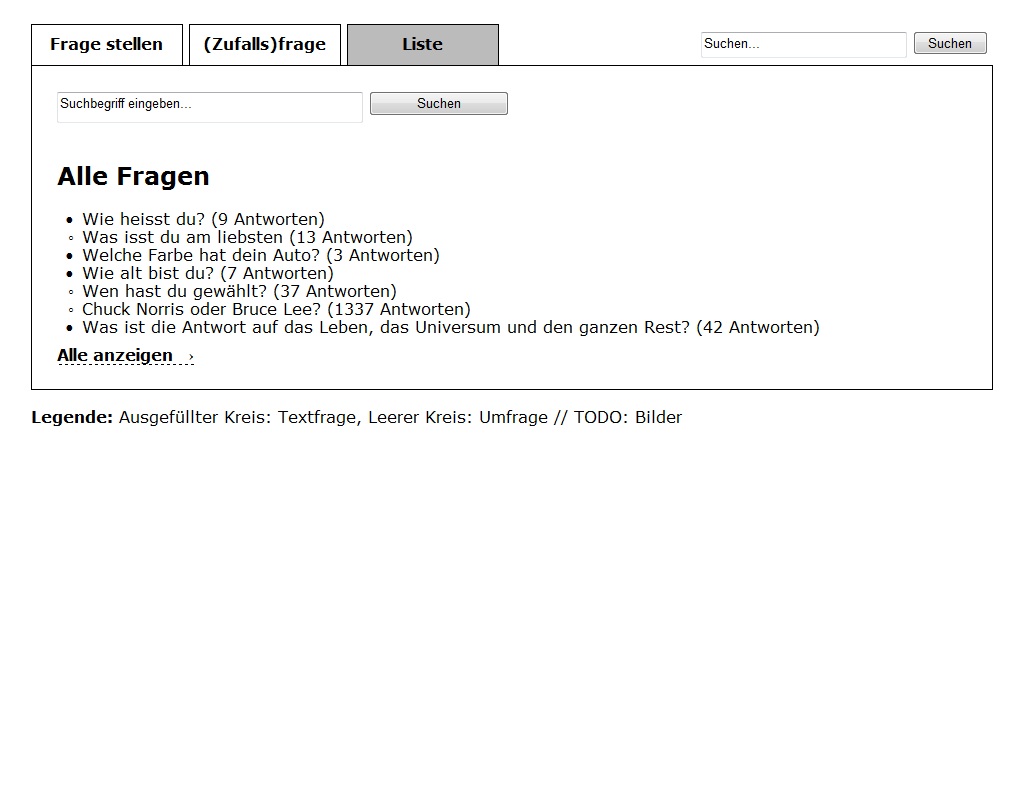 IT Lernende, KFDX 13
17.10.2012
Fallstudie 2: Umsetzung Java-Prototyp
IT Lernende, KFDX 13
17.10.2012
Fallstudie 2: Umsetzung Java-Prototyp
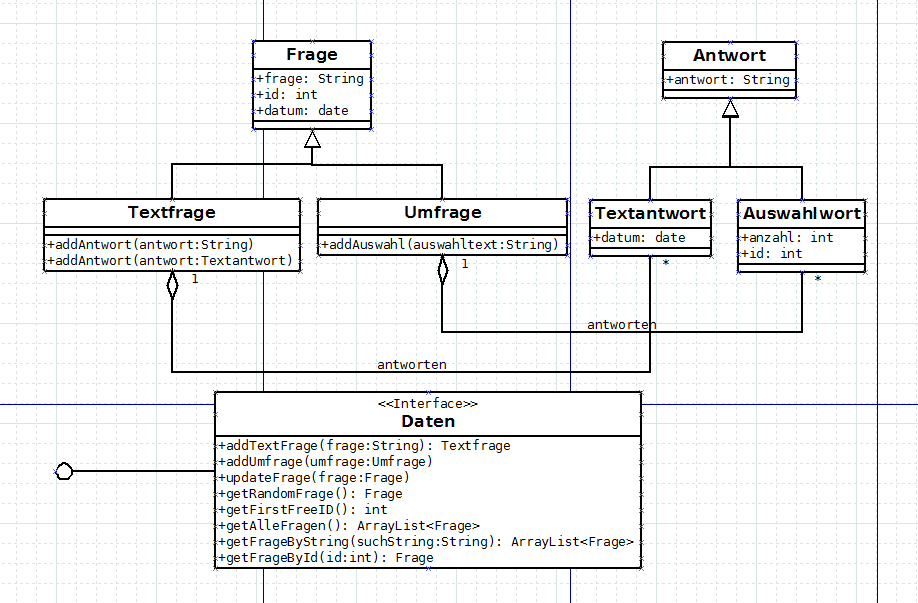 9 Tage
Umsetzung des Konzepts aus der 1. Fallstudie
Design
Benutzerinteraktion
Funktionalität
Vertiefung der Java-Kenntnisse
Anwendung Java Design Pattern
IT Lernende, KFDX 13
17.10.2012
Java-Prototyp
Standalone-Applikation
Multiuserfähig
Wiederverwendbare Komponenten
MVC Design Pattern
Model
View
Controller
MySQL-Database
Extern
IT Lernende, KFDX 13
17.10.2012
[Speaker Notes: Standalone Applikation => Ausführbares JAR-File, funktioniert auf Windows, OSX sowie Linux, keine Installation nötig
Baut nicht auf der Infrastruktur der CS auf
Multiuser Fähig => Die Applikations-Instanzen sind abhängig untereinander und Fragen können gleichzeitig beantwortet werden.
Wiederverwendbare Panels => z.B. Top 10 Liste und Liste bei der Suche
MVC Design Pattern => Model View Controller => Trennung des GUI vom Datenzugriff und der Applikationslogik, Untereinander auswechselbar
View: GUI in Swing (Java), Usereingaben, Anzeige der Daten
Controller: Verarbeitet / Prepariert Daten für das Model
Model: Fügt die Daten in der Datenbank ein => Remote MySQL Backend auf MySQL Server
Vorteil: Auswechselbare Komponenten, Arbeiten an verschiedenen Komponenten]
Java-Prototyp: Startscreen
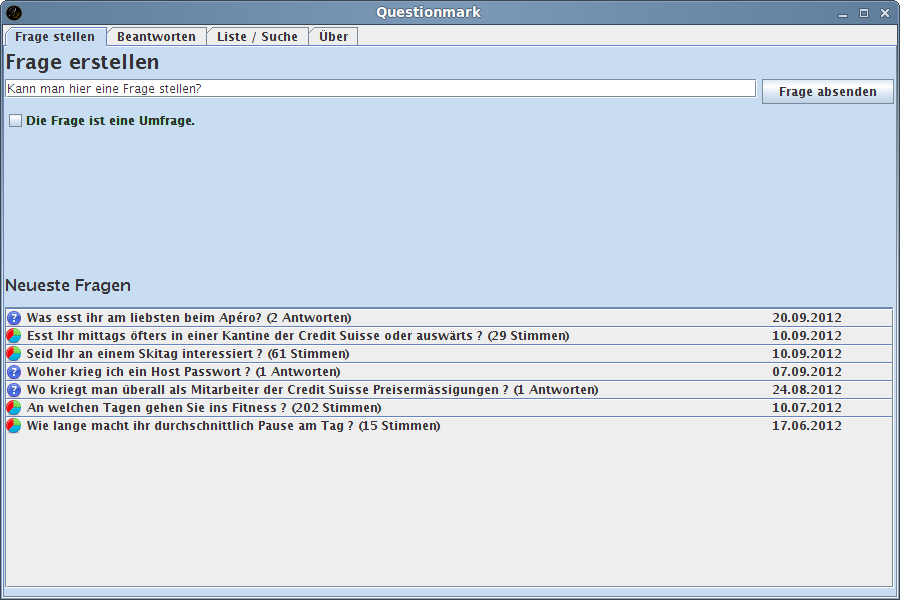 IT Lernende, KFDX 13
17.10.2012
[Speaker Notes: Hauptbildschirm
Top 10 Fragen
Prototyp läuft auf einem UNIX System (Zeigt Unabhängigkeit von OS)
Starten auf CS Laptops aus Sicherheitsgründen nicht möglich, (Remote MySQL Server)
Icons in der Liste indizieren den Typ der Frage (Kuchendiagramm für Umfrage, Fragezeichen für Textfrage mit offenen Antworten)
Klick auf Frage in der Liste führt zum Antworten-Screen der Frage => Nächste Folie]
Java-Prototyp: Textfrage beantworten
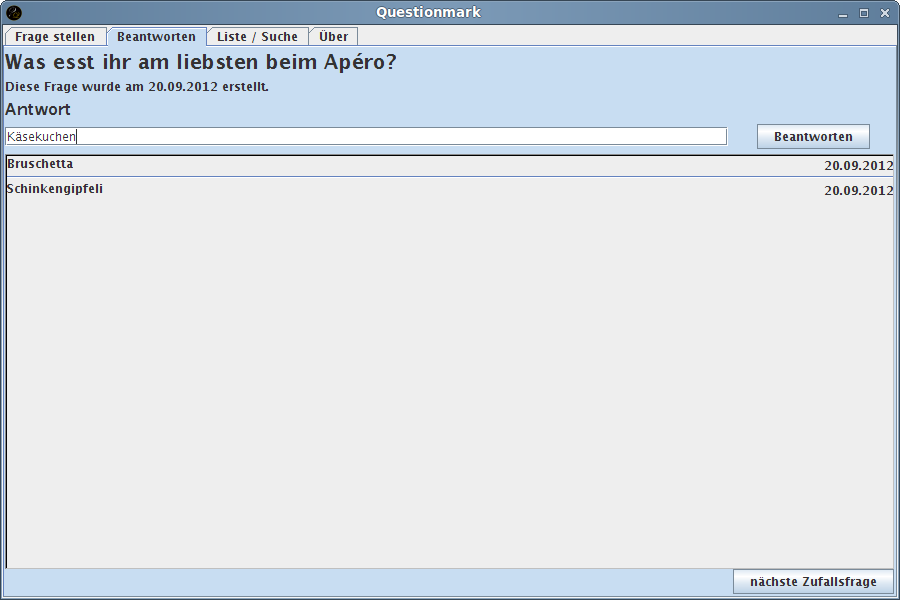 IT Lernende, KFDX 13
17.10.2012
[Speaker Notes: Beantworten => Antwort wird zu Liste hinzugefügt
Komplett Anonym
Nächste Zufallsfrage => Neue Frage wird von DB geholt und angezeigt]
Prototyp: Umfrage beantworten
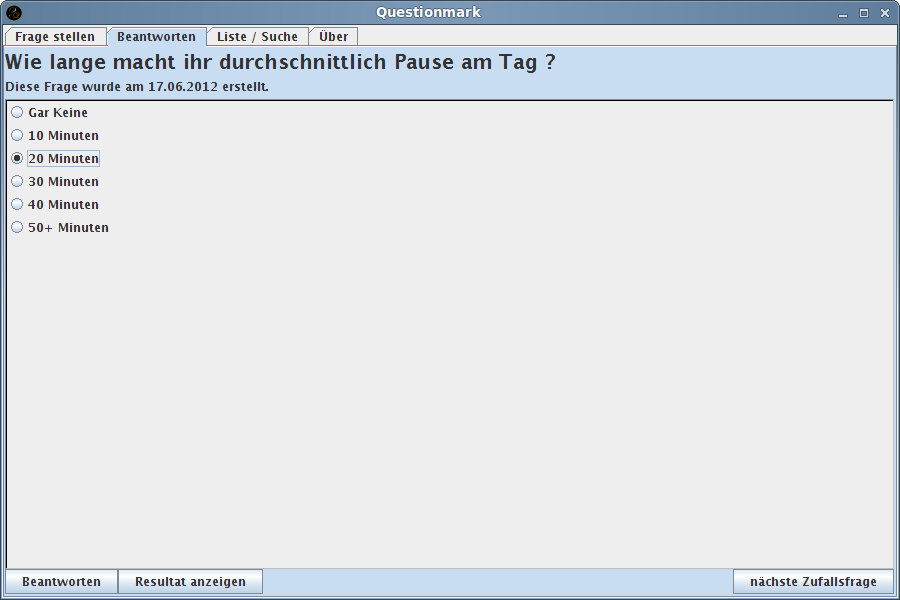 IT Lernende, KFDX 13
17.10.2012
[Speaker Notes: Umfrage
Vorgegebene Optionen
Resultat kann grafisch angezeigt werden => Nächste Folie]
Java-Prototyp: Umfrageergebnis
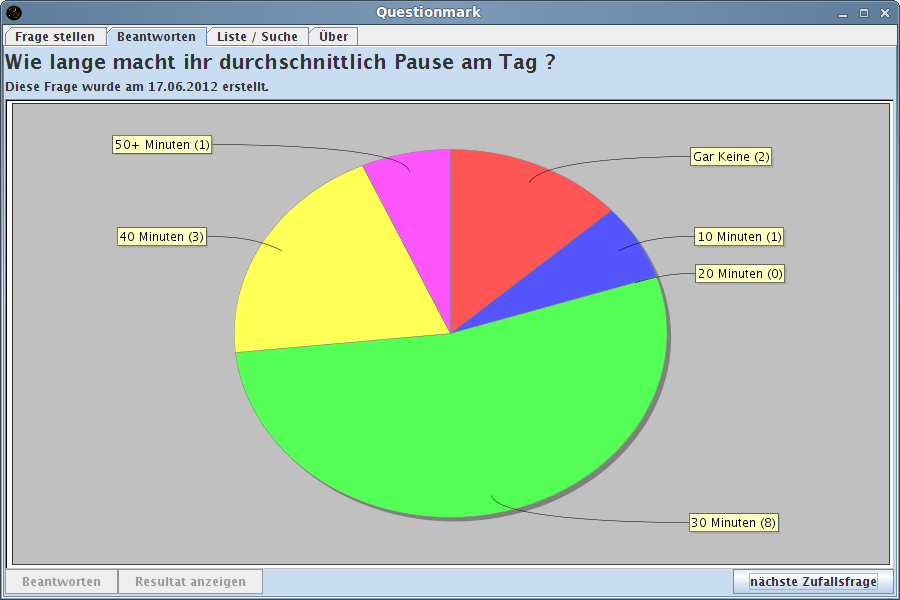 IT Lernende, KFDX 13
17.10.2012
[Speaker Notes: Generierung von Charts mittels JFreeChart, welches auch im CS Core Framework eingesetzt wird
Dynamische Generierung]
Java-Prototyp: Liste aller Fragen
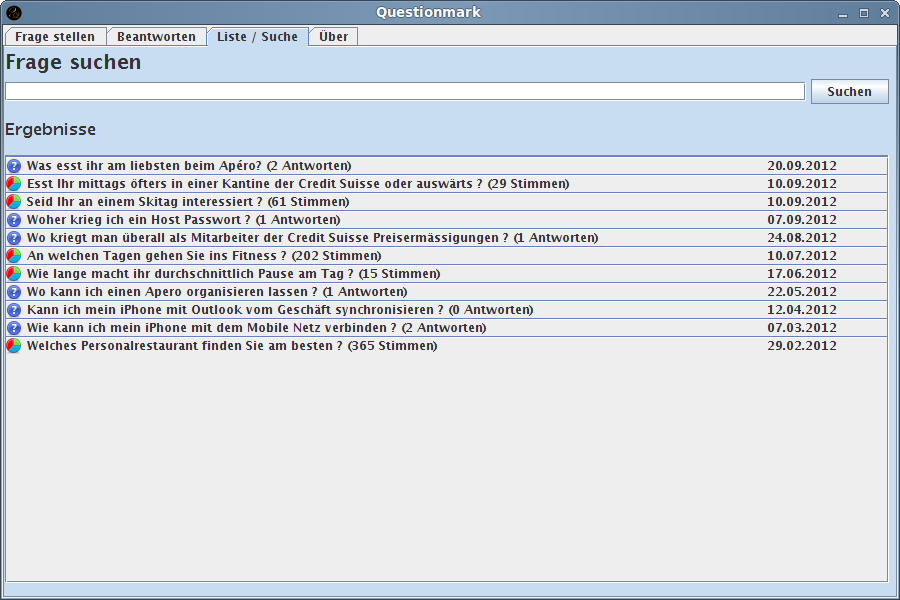 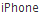 IT Lernende, KFDX 13
17.10.2012
[Speaker Notes: Liste aller Fragen sowie Suche
Liste mit allen Fragen, wenn kein Filterbegriff verwendet
Filterbegriff eingeben, Suchen klicken => Nächste Folie wird angezeigt]
Java-Prototyp: Suche
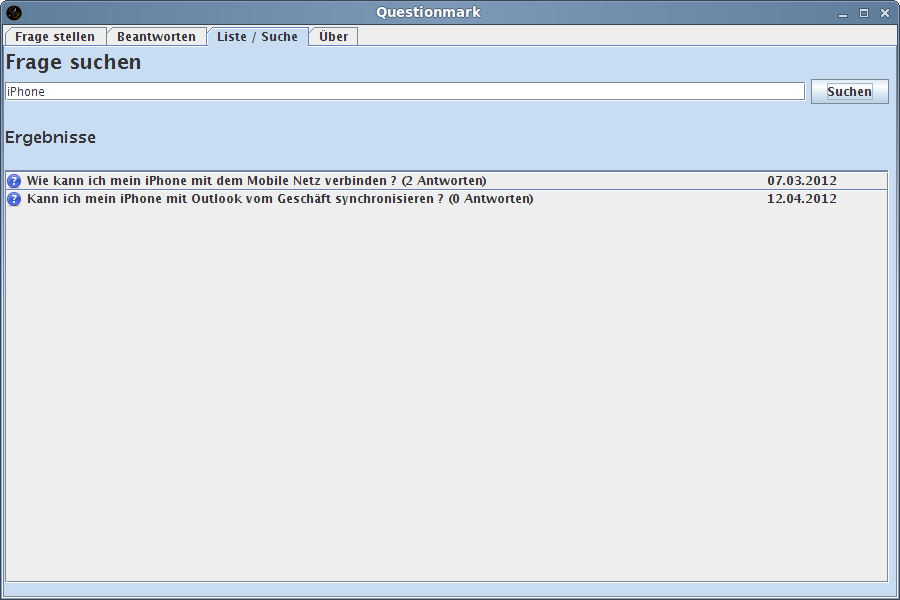 IT Lernende, KFDX 13
17.10.2012
[Speaker Notes: Suche über MySQL Statement, da dann immer die aktuellsten Daten angezogen werden (wenn z.B. der User die Liste schon lange nicht mehr aktualisiert hat, Performance fast keine Auswirkung)
Nur Fragen mit Suchbegriff
Klick auf die ein Eintrag in der Liste geht zurück zum Fragen-Beantworten-Screen]
Fallstudie 3: Umsetzung Schlussprodukt
IT Lernende, KFDX 13
17.10.2012
Fallstudie 3: Realisierung CS Umfeld
Umsetzung Konzept CS Umgebung
Java Application Platform
Web Applikation mit CSJSF
Entspricht CS Web Standard
CORBA Services für Anbindung
Mainframe (Backend)
DB 2 Tables
IT Lernende, KFDX 13
17.10.2012
[Speaker Notes: Implementation in der CS Umgebung auf der Java Application Platform (JAP) als Webapplikation mit Implementation von CORBA Services für die Anbindung des Mainframes
Gruppe Java: Simon, Cyrill, Domi, Mike (Implementation Frontend, Anbindung CORBA Services) (Leitung Keller)
Gruppe PL/1: Yannik, Flora, Dinh Si (Leitung Keller)
Absprache der CORBA Interfaces intensiv mit beiden Gruppen]
Verbindung zwischen 2 Umgebungen
GUI in JSF (Java)
Backend auf dem Mainframe (PL/I)
GUI
(Java)
Mainframe
(PL/I)
IT Lernende, KFDX 13
17.10.2012
Was ist CORBA
Common Object Request Broker Architecture
Standardisierte Schnittstelle
CORBA
Host
(PL/I)
GUI
(Java)
IT Lernende, KFDX 13
17.10.2012
Definition Schnittstelle
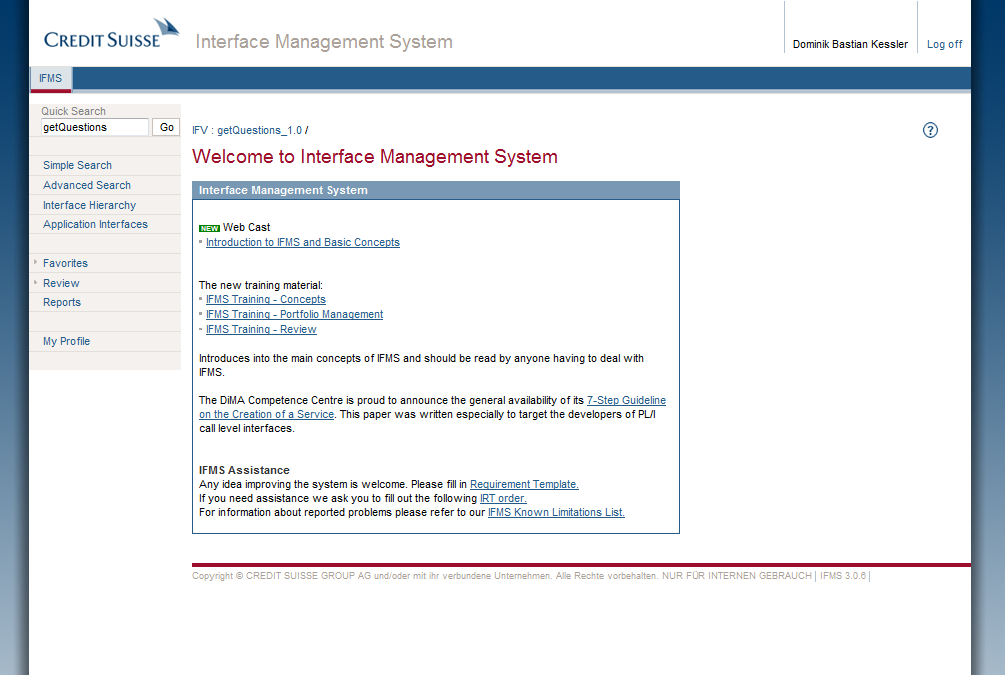 IT Lernende, KFDX 13
17.10.2012
Testing HOST
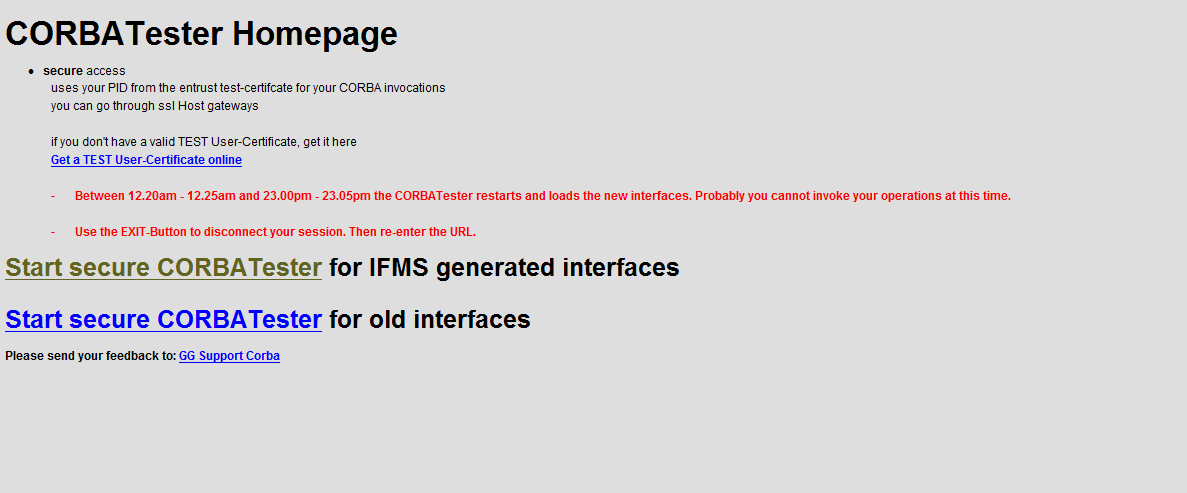 IT Lernende, KFDX 13
17.10.2012
Demonstration
IT Lernende, KFDX 13
17.10.2012
Aufbau der Infrastruktur
Notebook
Response
WLS
Browser
Request
CORBA
CORBA
Mainframe
SQL Query
DB2
PL/I
Data
IT Lernende, KFDX 13
17.10.2012
The Journey of a Question
IT Lernende, KFDX 13
17.10.2012
Browser
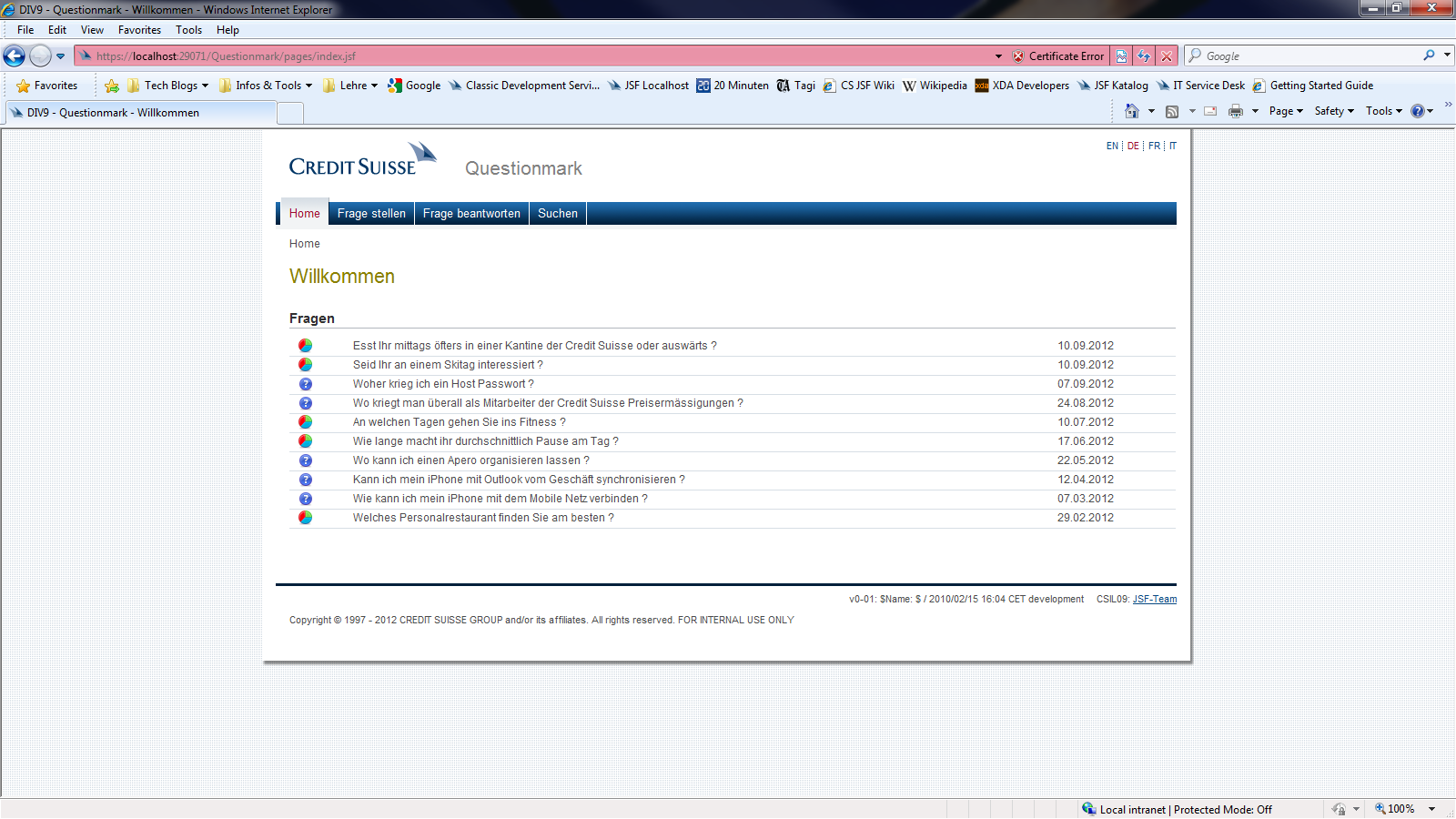 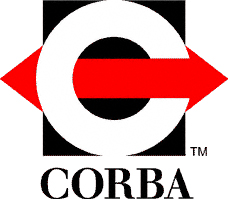 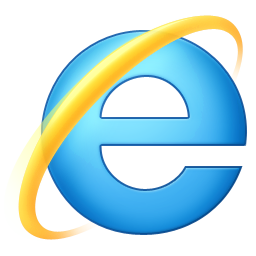 JSF
PL/I
IMS
DB2
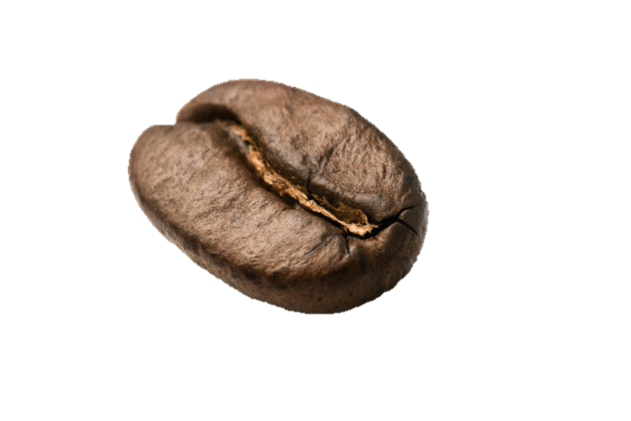 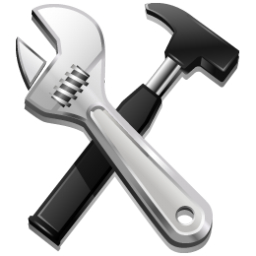 XHTML
IT Lernende, KFDX 13
17.10.2012
Browser
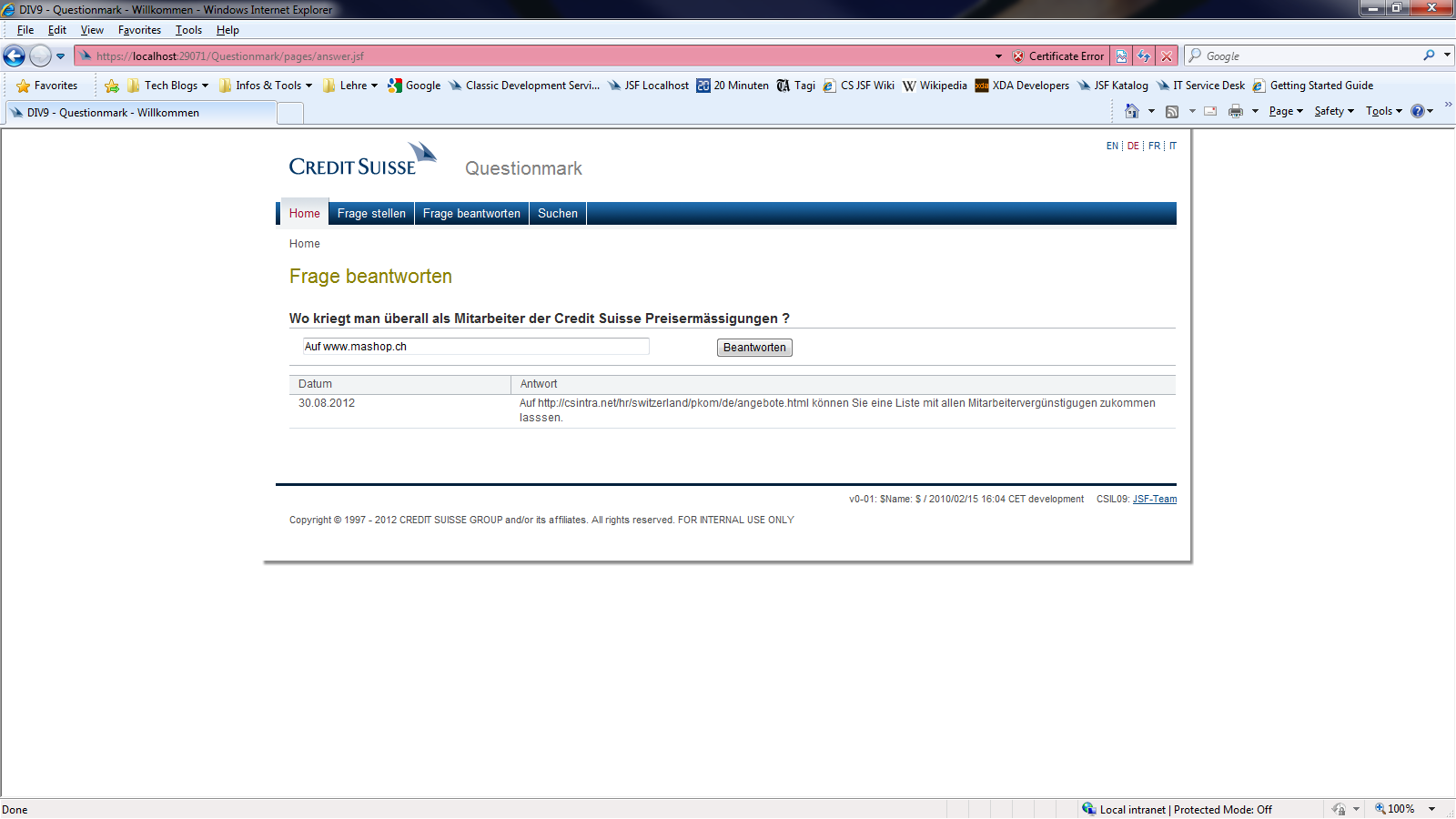 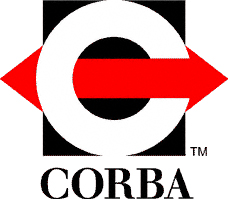 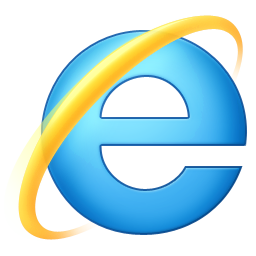 JSF
PL/I
IMS
DB2
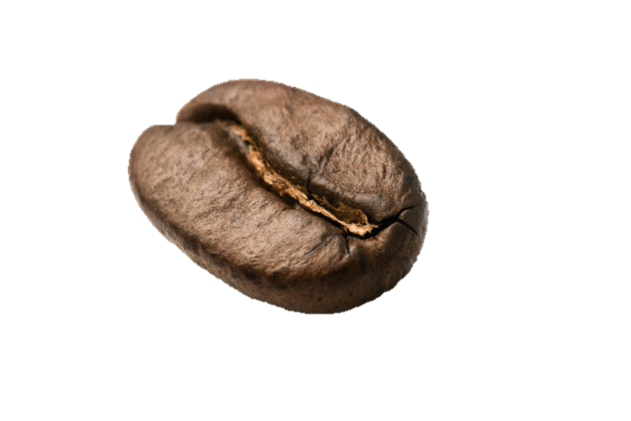 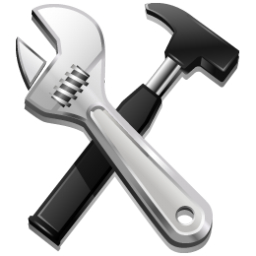 XHTML
IT Lernende, KFDX 13
17.10.2012
Browser
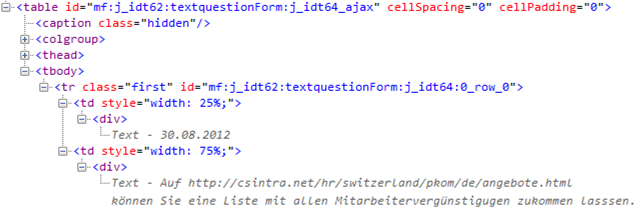 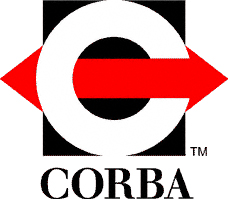 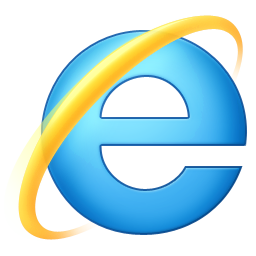 JSF
PL/I
IMS
DB2
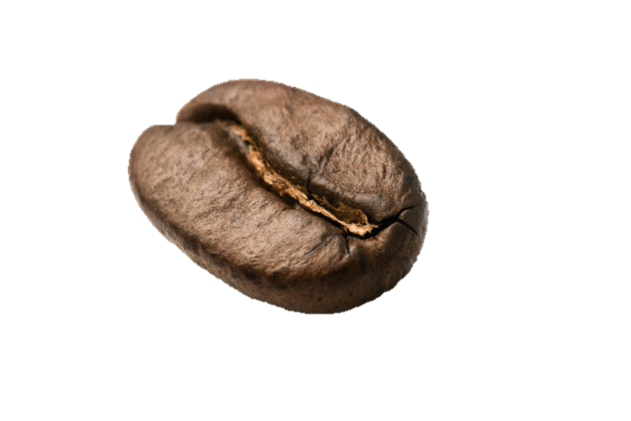 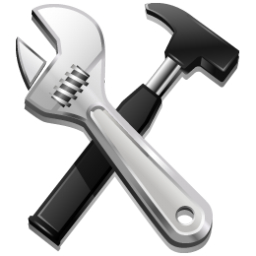 XHTML
IT Lernende, KFDX 13
17.10.2012
JSF/XHTML
<cs:subForm id="textquestionForm">
   <cs:container label="#{answerQuestionBean.question.text}"    
     rendered="#{!answerQuestionBean.question.survey}">
     <cs:panelGrid>
       <cs:field value="#{answerQuestionBean.newTextAnswer}“ display="mutable" />
       </cs:field>
       <cs:commandButton value="Beantworten" action="#{answerQuestionBean.submitTextAnswer}" />
     </cs:panelGrid>
     <cs:dataTable value="#{answerQuestionBean.textAnswers}" var="answer" 
       emptyDataSetMsg="Es hat noch niemand geantwortet." >
       <cs:column header="Datum" > <h:outputText value="#{answer.creationDateString}" /> </cs:column>
       <cs:column header="Antwort" > <h:outputText value="#{answer.text}" /> </cs:column>
     </cs:dataTable>
   </cs:container>
 </cs:subForm>
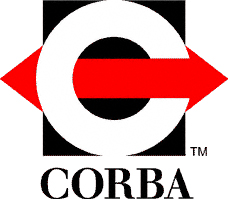 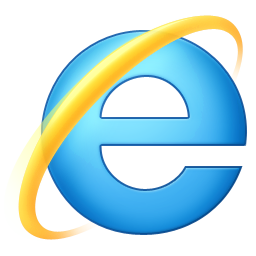 JSF
PL/I
IMS
DB2
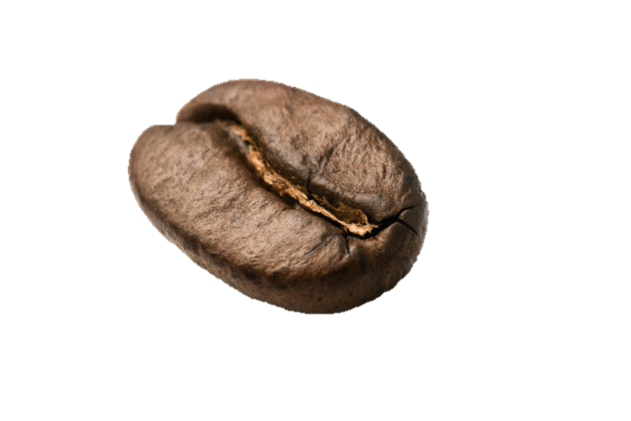 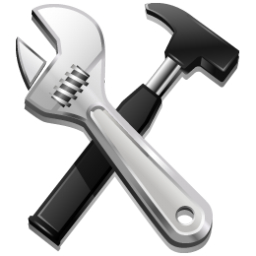 IT Lernende, KFDX 13
17.10.2012
Java Bean
public void loadQuestionDetails() {
       GetQuestionDetailsService service = new GetQuestionDetailsService();
       
       int paramId = getQuestionIdFromUrl();
       currentQuestionId = paramId;        
       
       if (currentQuestionId == lastQuestionId) {
             question = service.getRandomQuestion();
        } else {
             question = service.getQuestionDetails(currentQuestionId);
       }        
       this.question = question;
 }
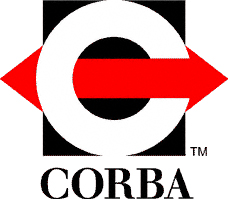 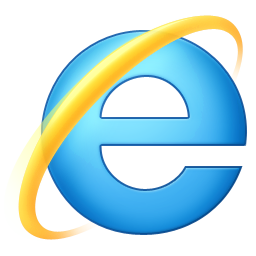 JSF
PL/I
IMS
DB2
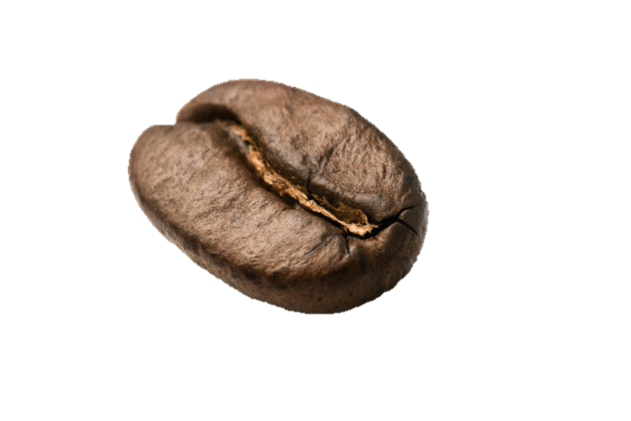 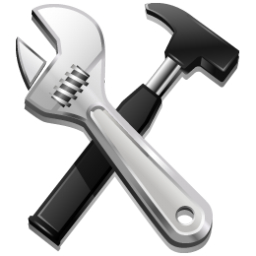 IT Lernende, KFDX 13
17.10.2012
Anbindung Corba Service
public Question getQuestionDetails(final int id) {
    setServiceName("UOSV_IT_GetQuestionDetails_1_0");
    setProxyObjectClass(UOSV_IT_GetQuestionDetails_1_0.class);
    
    UOSV_IT_GetQuestionDetails_1_0 request = (UOSV_IT_GetQuestionDetails_1_0) getRemoteProxyObject();
    if (request != null) {
        try { out = request.getQuestionDetails_1_0(getInParam(id)); } 
        catch (Exception e) {...}
        if (hasSystemException(out.getSysEx()) 
            || hasBusinessExceptions(out.getOutParam().getBusEx())) {
            return null;
       }
       return out.getOutParam().getQuestion();
    }
    return null;
 }
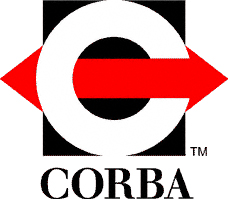 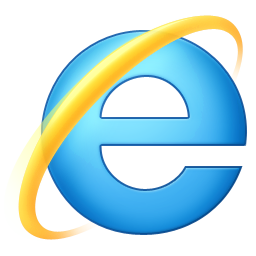 JSF
PL/I
IMS
DB2
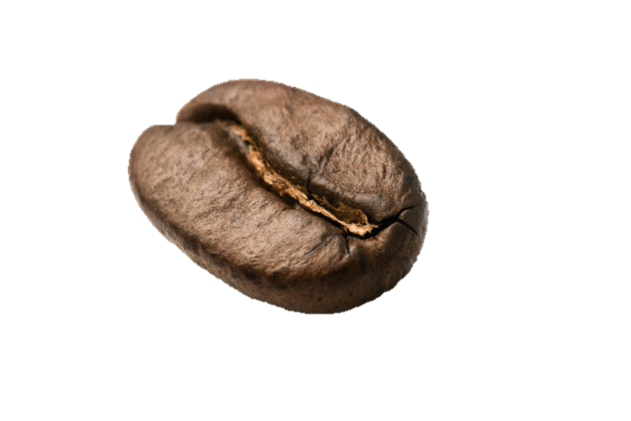 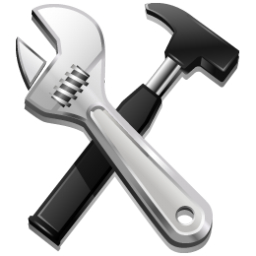 IT Lernende, KFDX 13
17.10.2012
CORBA
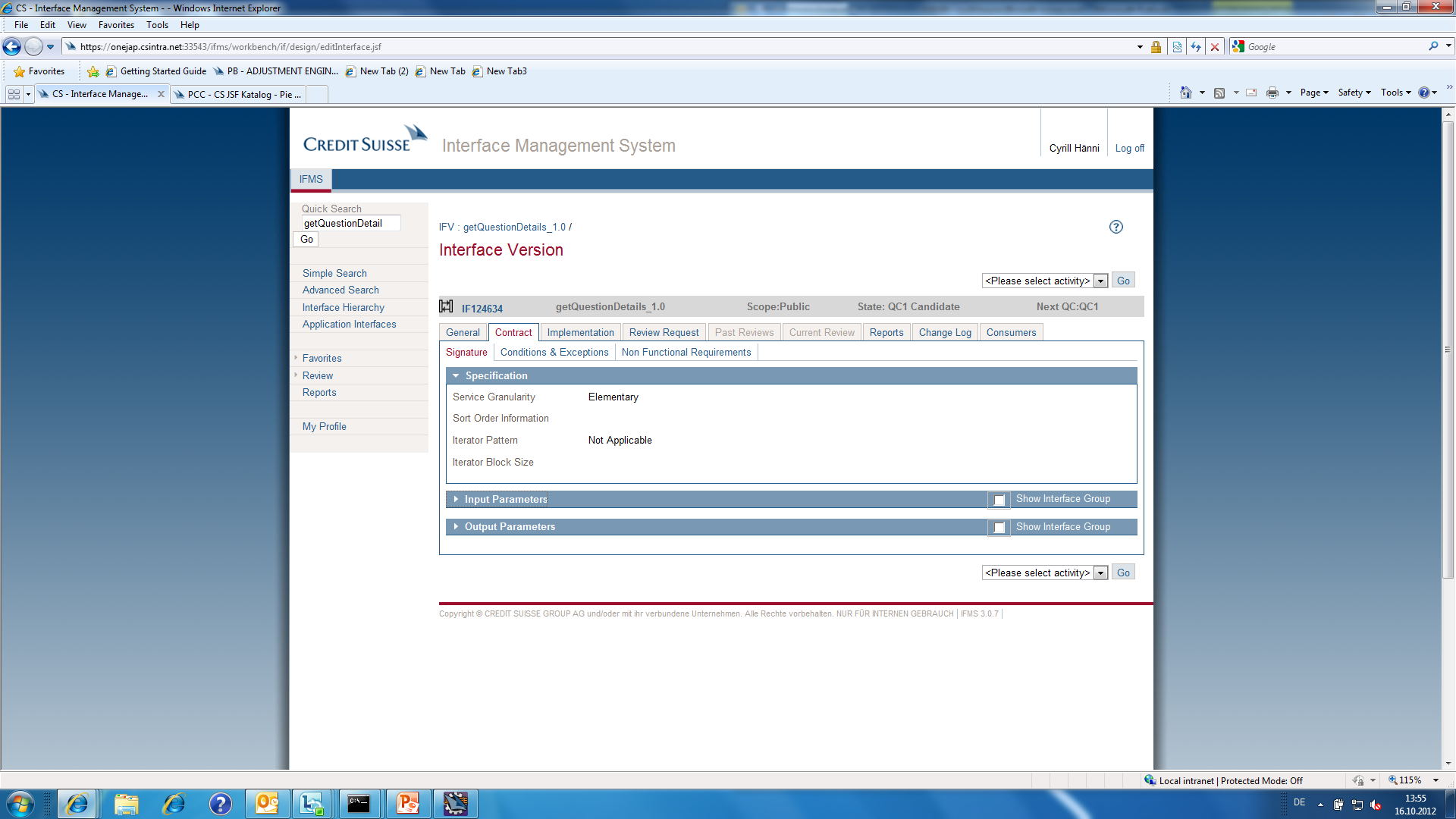 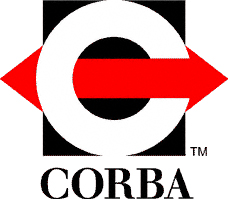 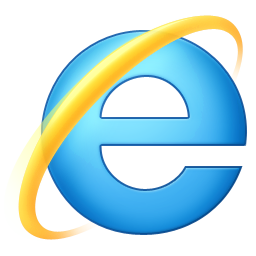 JSF
PL/I
IMS
DB2
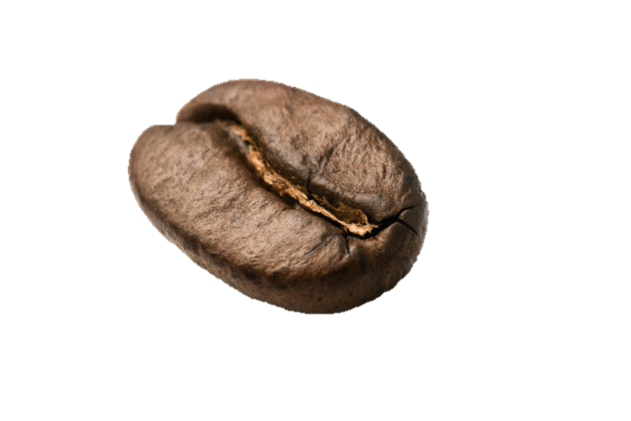 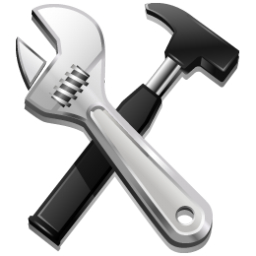 IT Lernende, KFDX 13
17.10.2012
IMS
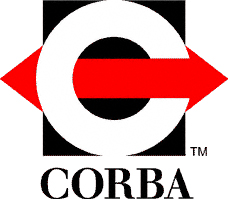 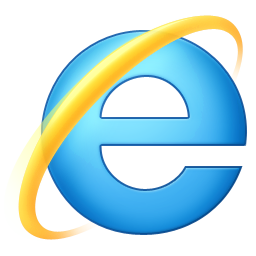 JSF
PL/I
IMS
DB2
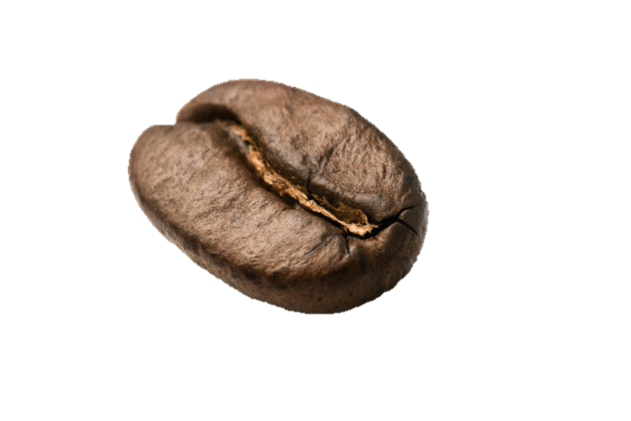 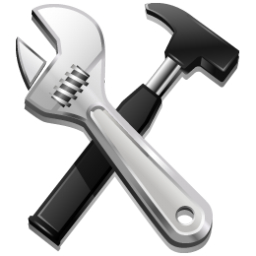 IT Lernende, KFDX 13
17.10.2012
PL/I
/**** Main Processing ************************************************/
 /**** Input **********************************************************/
 idHelper = getQuestionDetailsIn.id;
 /**** get random  ****************************************************/
 if (idHelper = 0) then do;
    call SQL_GET_RANDOM_ID();
 end; 

 /**** getQuestionDetails from id *************************************/
 call SQL_SELECT_FRAGE(idHelper); 
 /**** Output der Tabelle FRAGE ***************************************/
 getQuestionDetailsOut.question.id = FRAGEP.ID;
 getQuestionDetailsOut.question.text = FRAGEP.FRAGE;

 if   FRAGEP.TYP = 'T' then call u_Verarbeitung_textAnswer();
 else                       call u_Verarbeitung_surveyAnswer();
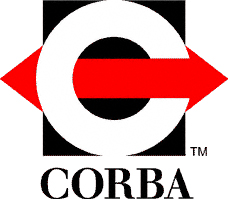 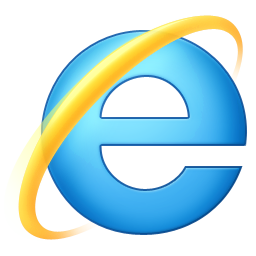 JSF
PL/I
IMS
DB2
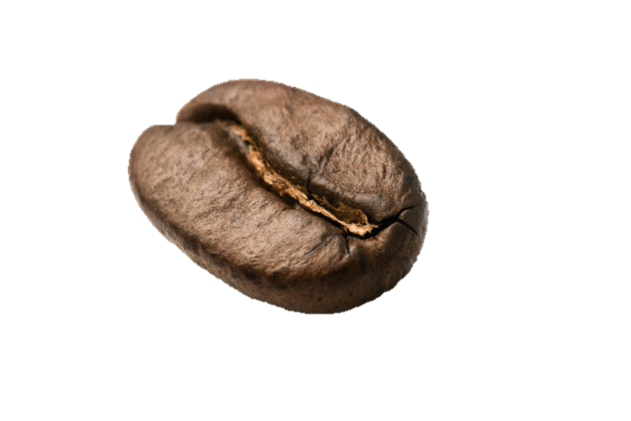 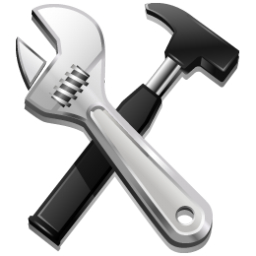 IT Lernende, KFDX 13
17.10.2012
PL/I
u_Verarbeitung_textAnswer: proc;
     ...
     call SQL_OPEN_CURAT();
     call SQL_FETCH_CURAT(); 

     /* Iteration ANTWORT/TEXTANTWORT (Cursor Loop) */         
     do while(SQLCODE = 0); 
          textAnswerEle_M98543091.text                = ANTWORTP.ANTWORT;     
          textAnswerEle_M98543091.creationDate =  substr(TEXTANTWORTP.DATUM,7,4) !!                                                  substr(TEXTANTWORTP.DATUM,4,2) !!
                                                  substr(TEXTANTWORTP.DATUM,1,2);                                                                                            ...       
          call SQL_FETCH_CURAT();     
     end; /* Iteration ANTWORT/TEXTANTWORT (Cursor Loop) */         
     call SQL_CLOSE_CURAT();     
end u_Verarbeitung_textAnswer;
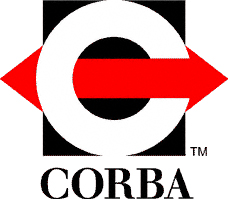 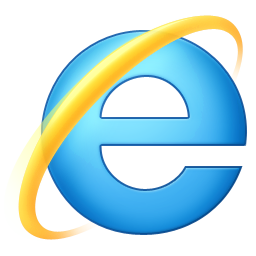 JSF
PL/I
IMS
DB2
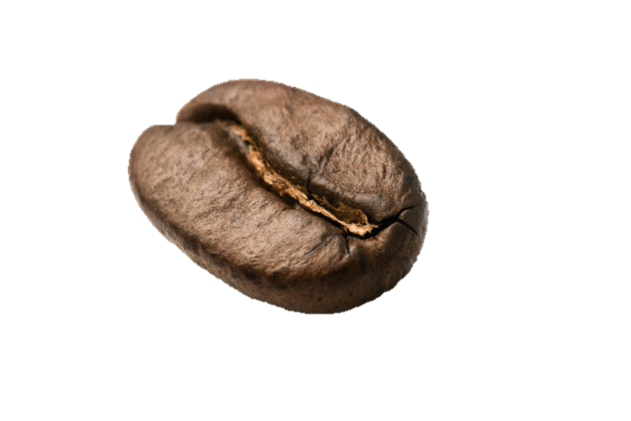 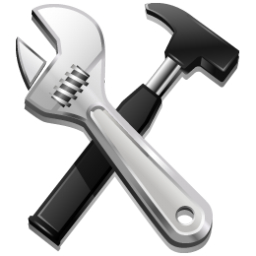 IT Lernende, KFDX 13
17.10.2012
DB2
EXEC SQL
       DECLARE CURAT CURSOR FOR
		
        SELECT A.ANTWORT
              ,Ta.DATUM
          FROM ANTWORT A
    INNER JOIN TEXTANTWORT Ta

           ON Ta.FK_ANTWORT = A.ID
         WHERE A.FK_FRAGE = :idHelper;
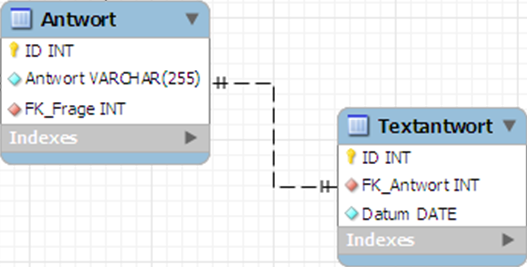 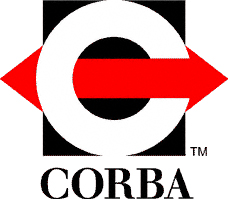 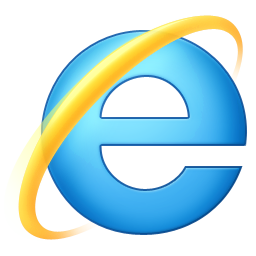 JSF
PL/I
IMS
DB2
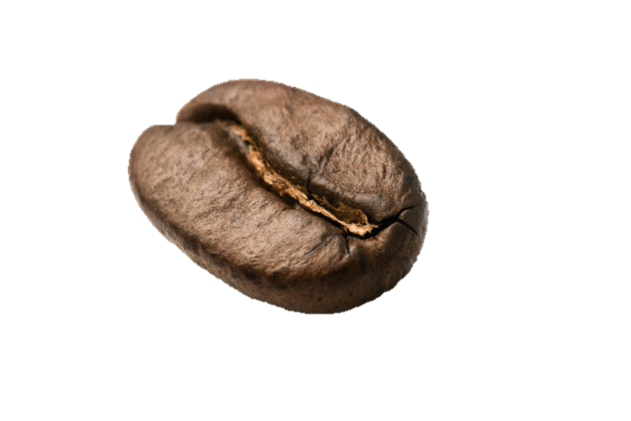 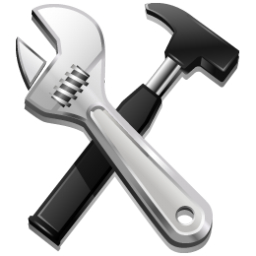 IT Lernende, KFDX 13
17.10.2012
IT Lernende, KFDX 13
17.10.2012